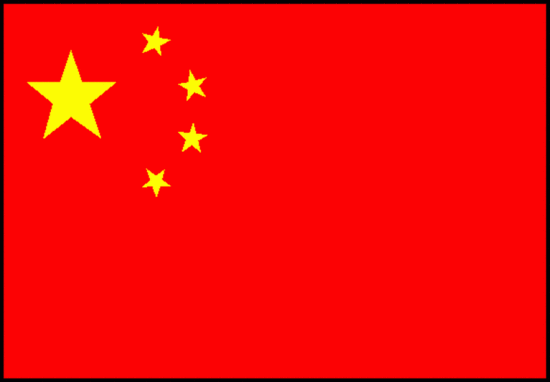 6. 간도에 대한 중국인의 인식
“간도를 수복하자”
중국인의 생각
?
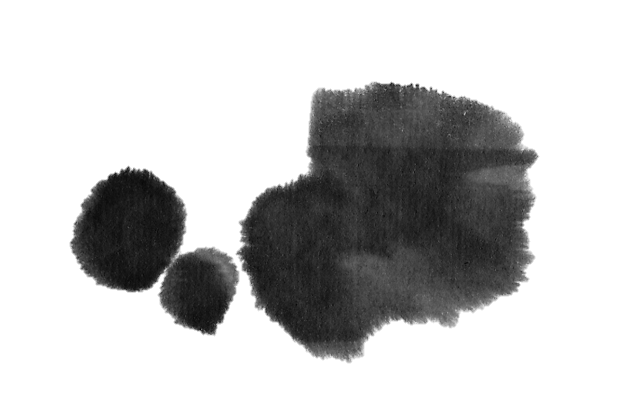 http://mn.kbs.co.kr/mobile/news/view.do?ncd=1214952
Date. 2015-09-01
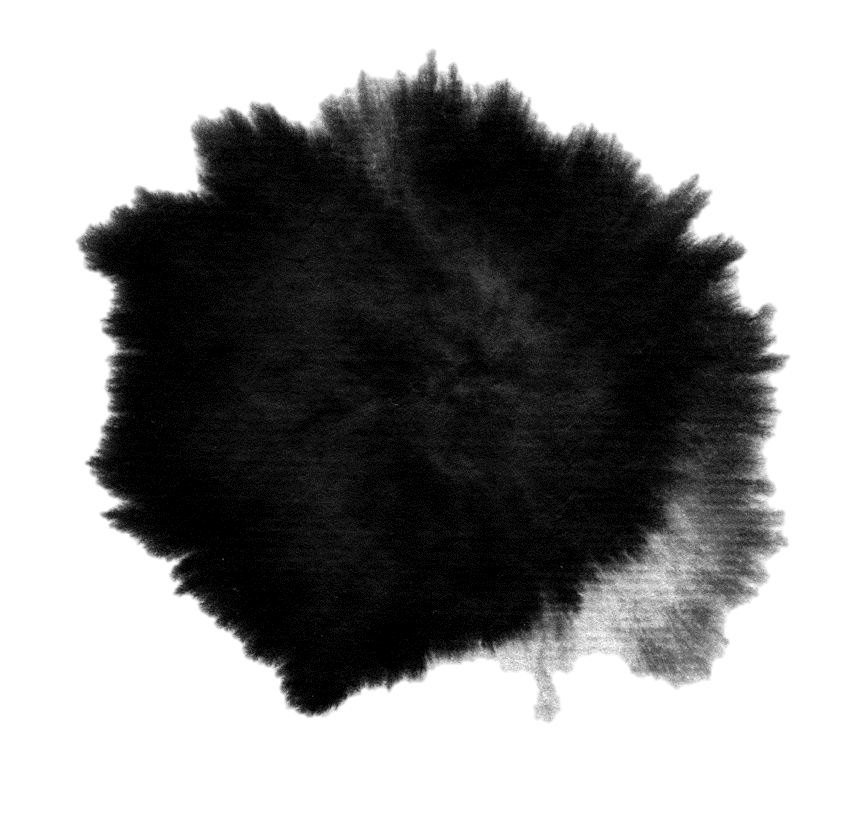 첫째
6. 간도에 대한 중국인의 인식
“날조, 허구, 전설론”
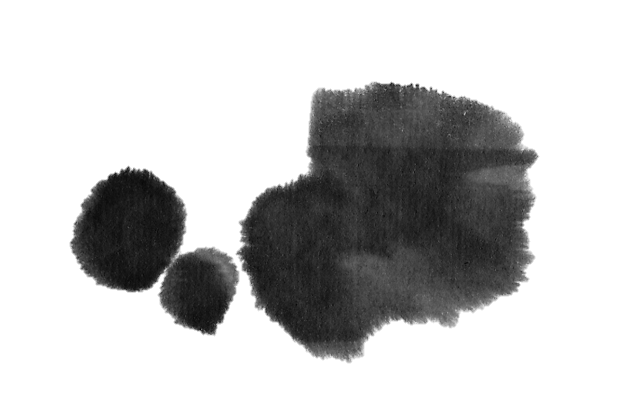 Date. 2015-09-01
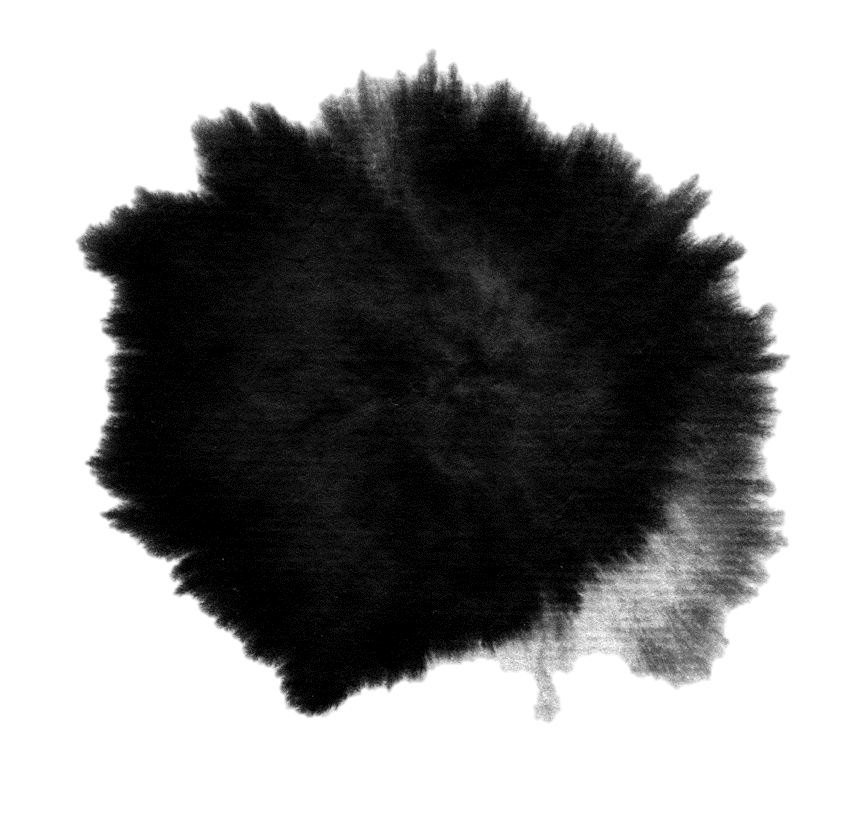 둘째
6. 간도에 대한 중국인의 인식
“유,무효론”
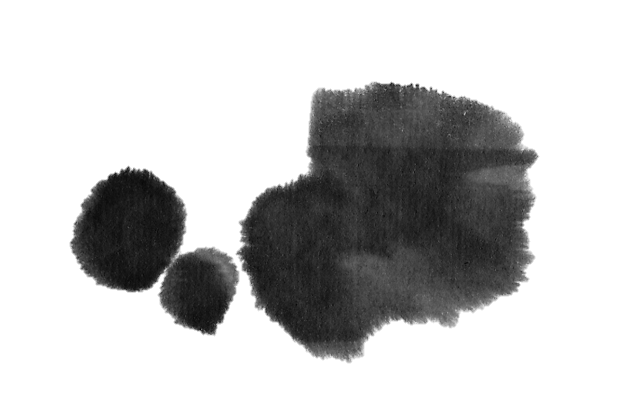 Date. 2015-09-01
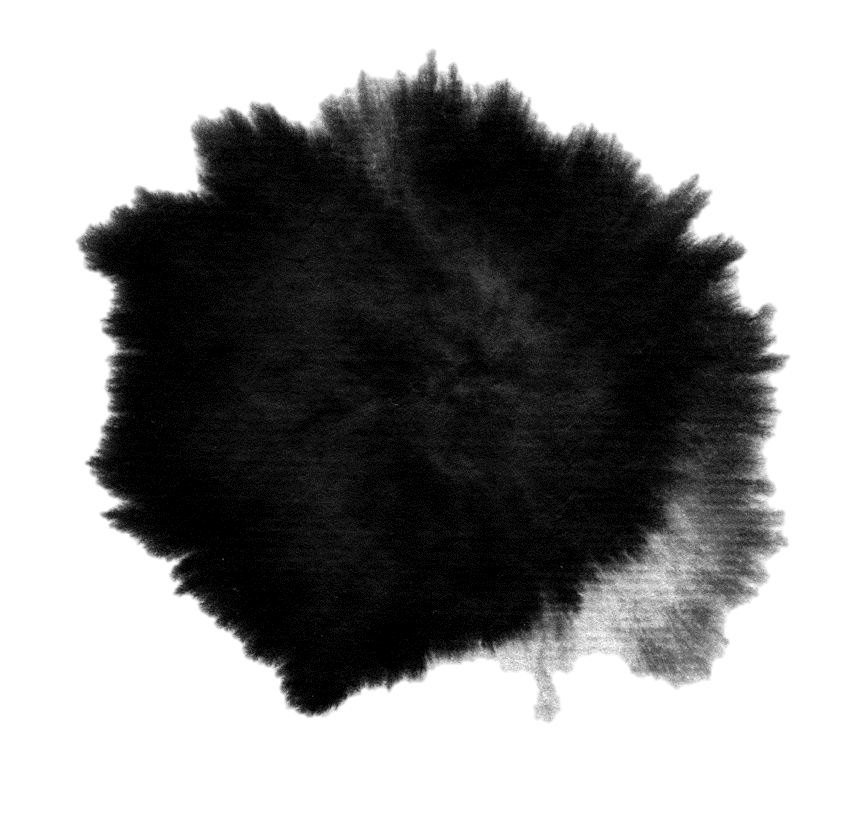 셋째
“관대정책과 
방임정책론”
6. 간도에 대한 중국인의 인식
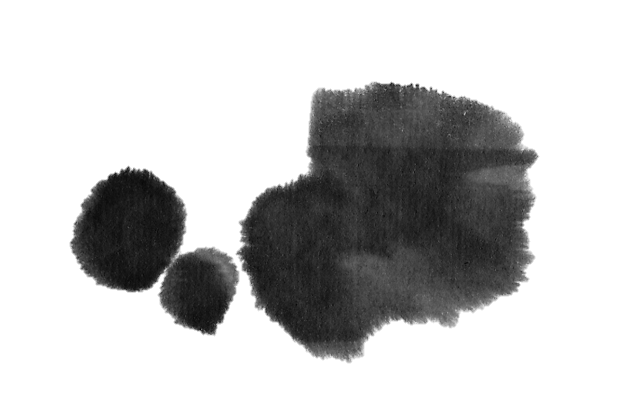 Date. 2015-09-01
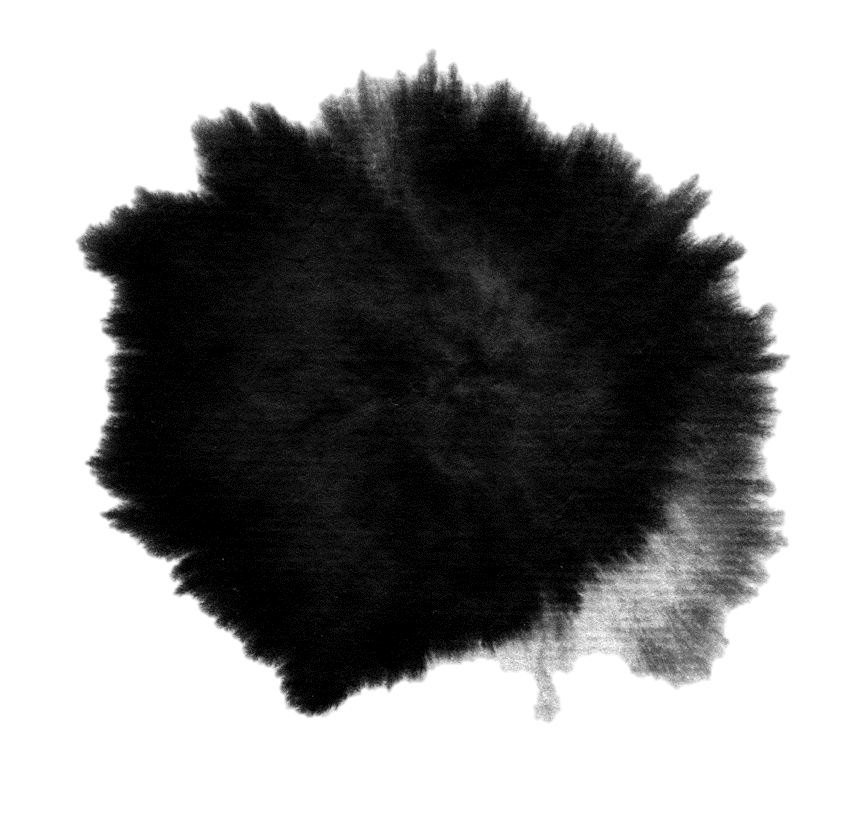 넷째
“국제법적 
     해결론”
6. 간도에 대한 중국인의 인식
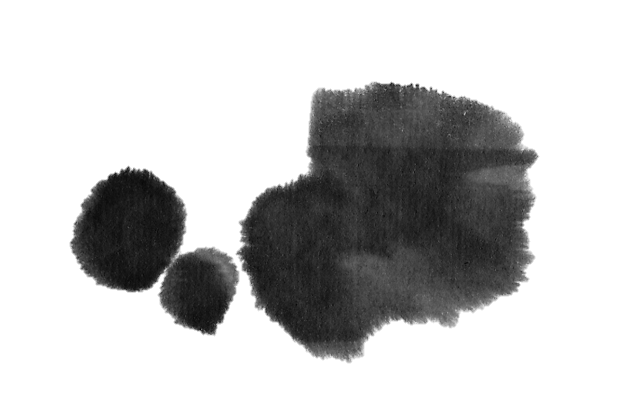 Date. 2015-09-01
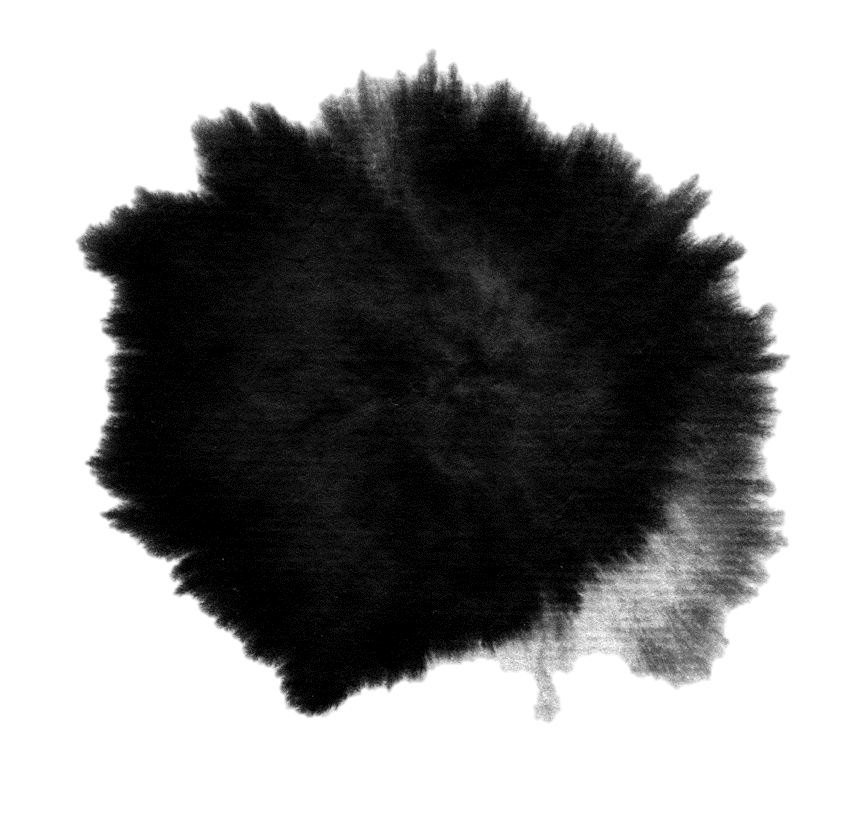 의
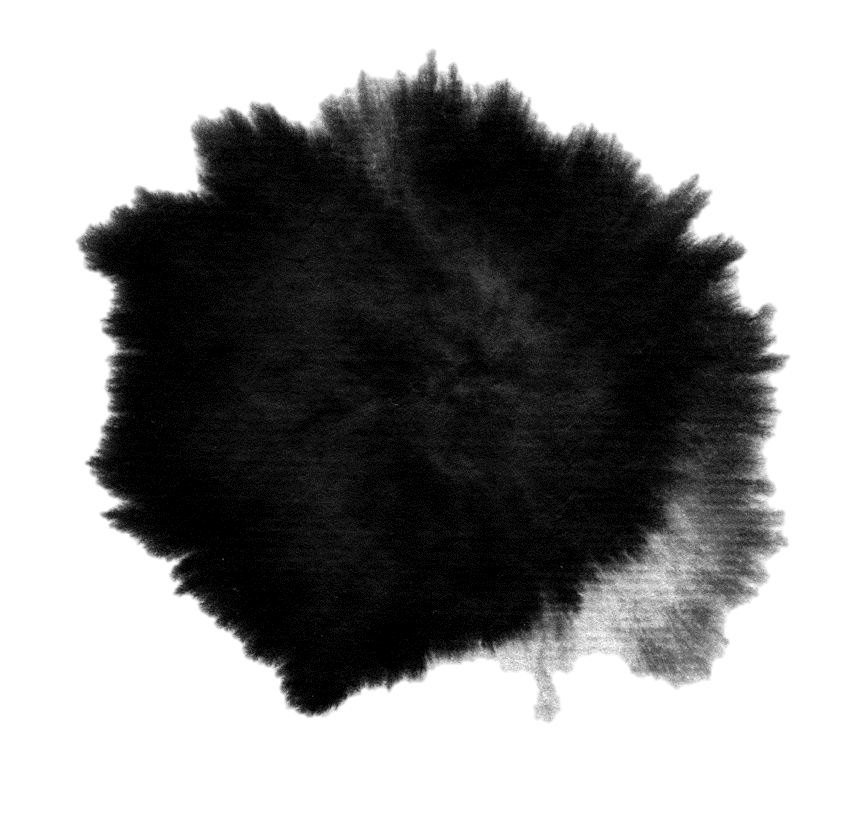 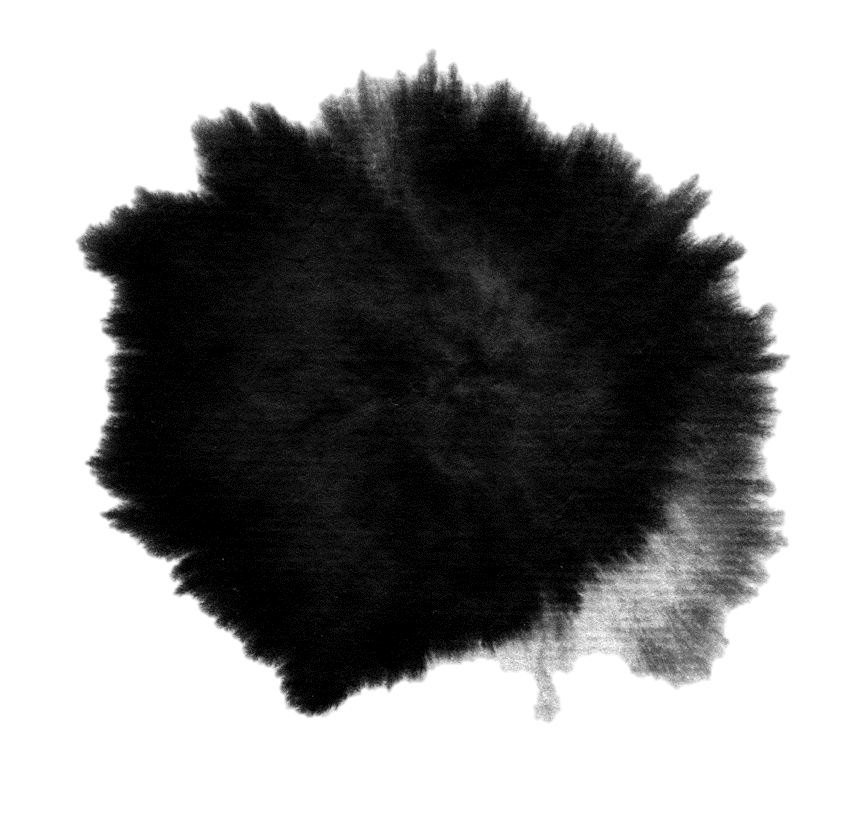 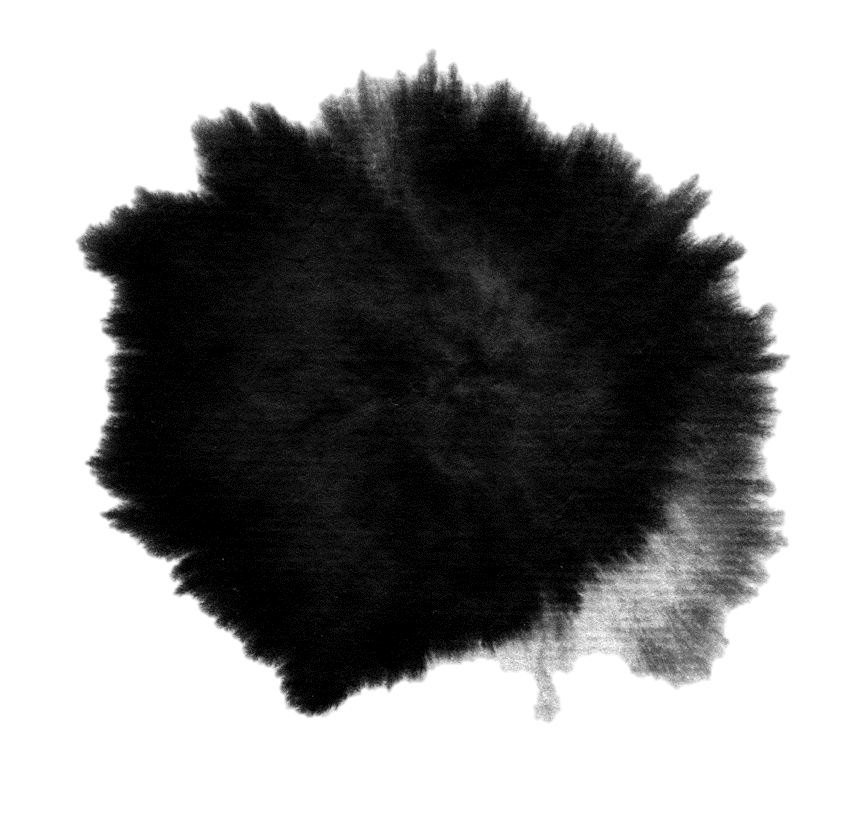 리
우
몫
간도
Date. 2015-09-01
감사합니다.